Crowdsourcing
Adam Crymble
Intro to Digital History
Captcha
Re-Captcha
Simple Crowdsourcing
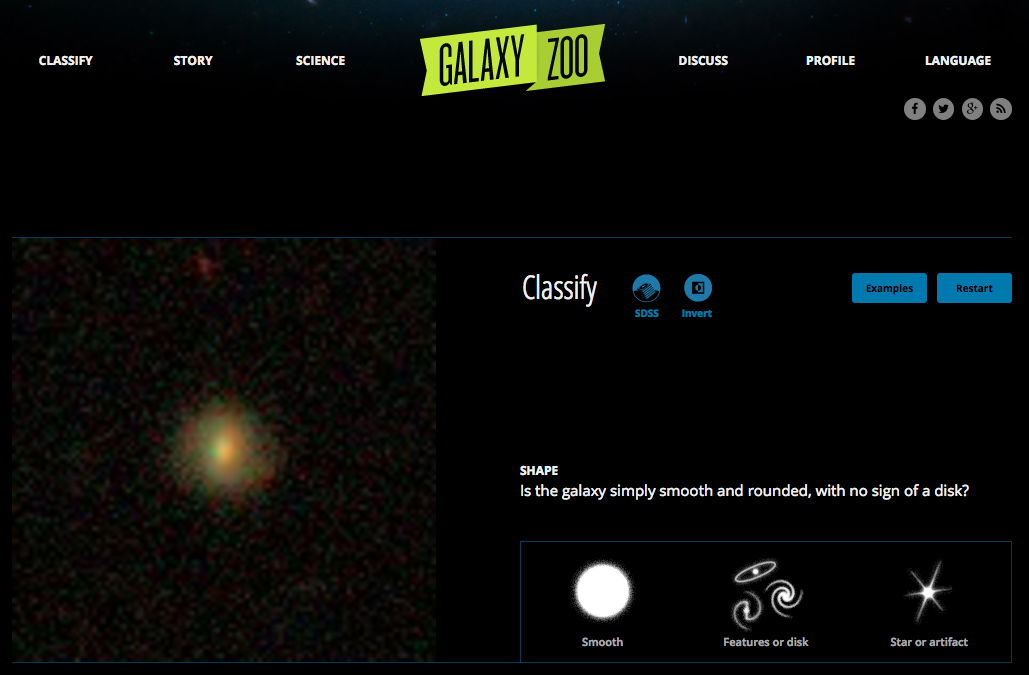 Wikipedia
Commercial Crowdsourcing
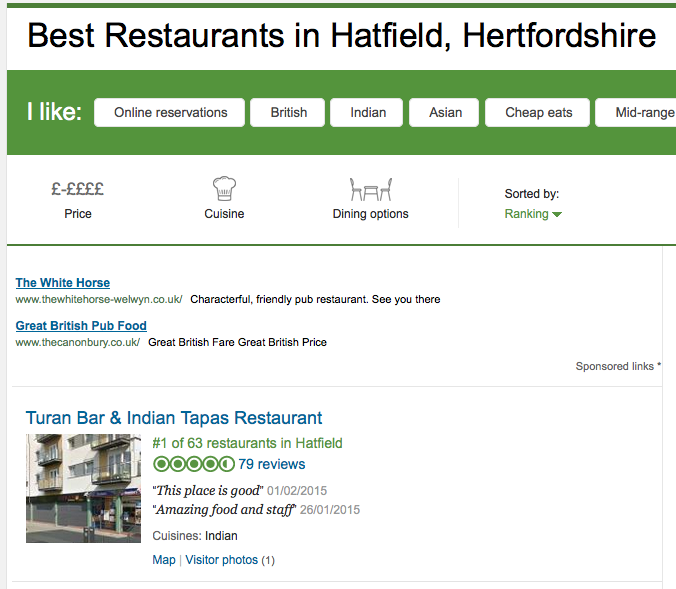 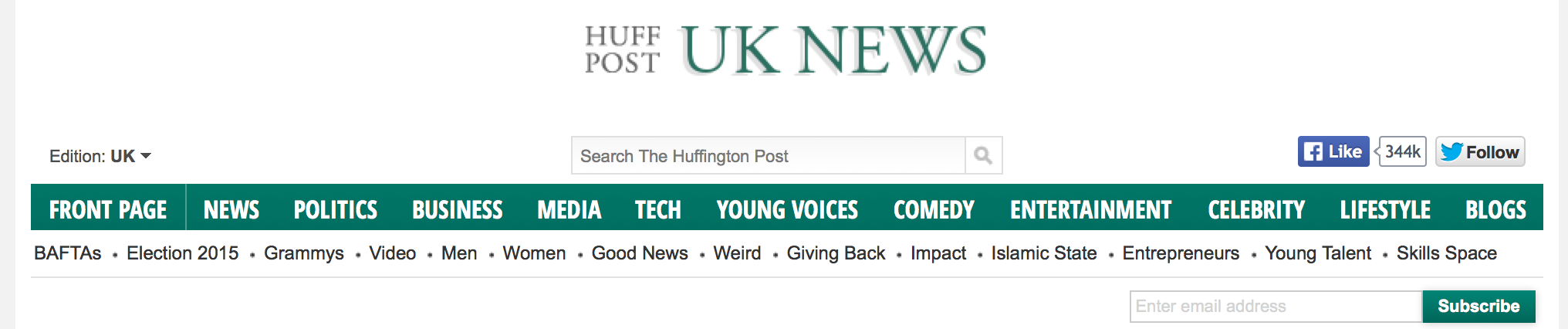 Historical Crowdsourcing
Old Weather
Old Weather - Gamification
Old Weather - Gamification
Trove – Australian Newspapers
Georeferencing Maps
Citizen Scientist / Historian
Activity 1
Try out Old Weather and the Bentham Project (15 minutes on each).

Think about the user experience they offer. Is there anything you like about it? Anything you would change? Think about their goals, not just your personal interests.
Activity 2
What could we get the crowd to help us do with the Old Bailey Online?

http://www.oldbaileyonline.org

Consider:
Audience (older people, students, women?)
Approach (serious, fun, quirky, academic?)
What can you draw from the projects you tried? What would you avoid?
How are you going to measure success? (High # of contributions per person? Get it done but who cares who does it? Lots of media attention?)
Activity 3
What could we get the crowd to help us do with the British Library Flickr collection?

http://www.flickr.com/photos/britishlibrary

Consider:
Audience (older people, students, women?)
Approach (serious, fun, quirky, academic?)
What can you draw from the projects you tried? What would you avoid?
How are you going to measure success? (High # of contributions per person? Get it done but who cares who does it? Lots of media attention?)